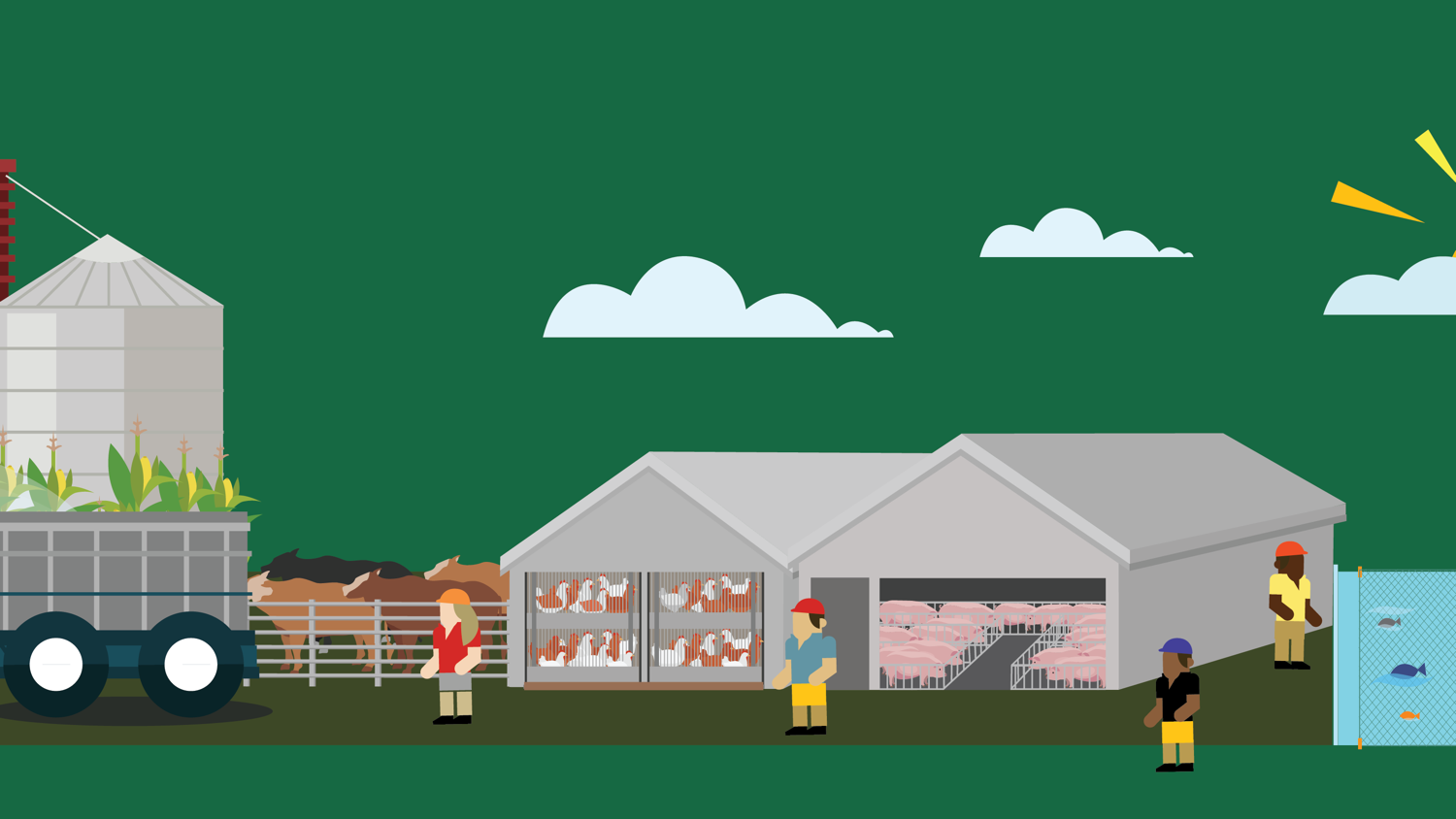 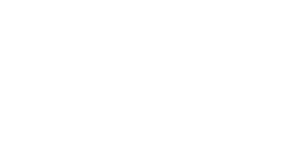 Lesson 2 
Animals: Field to Factory
© 2020 Johns Hopkins University
Global Animal Product Consumption
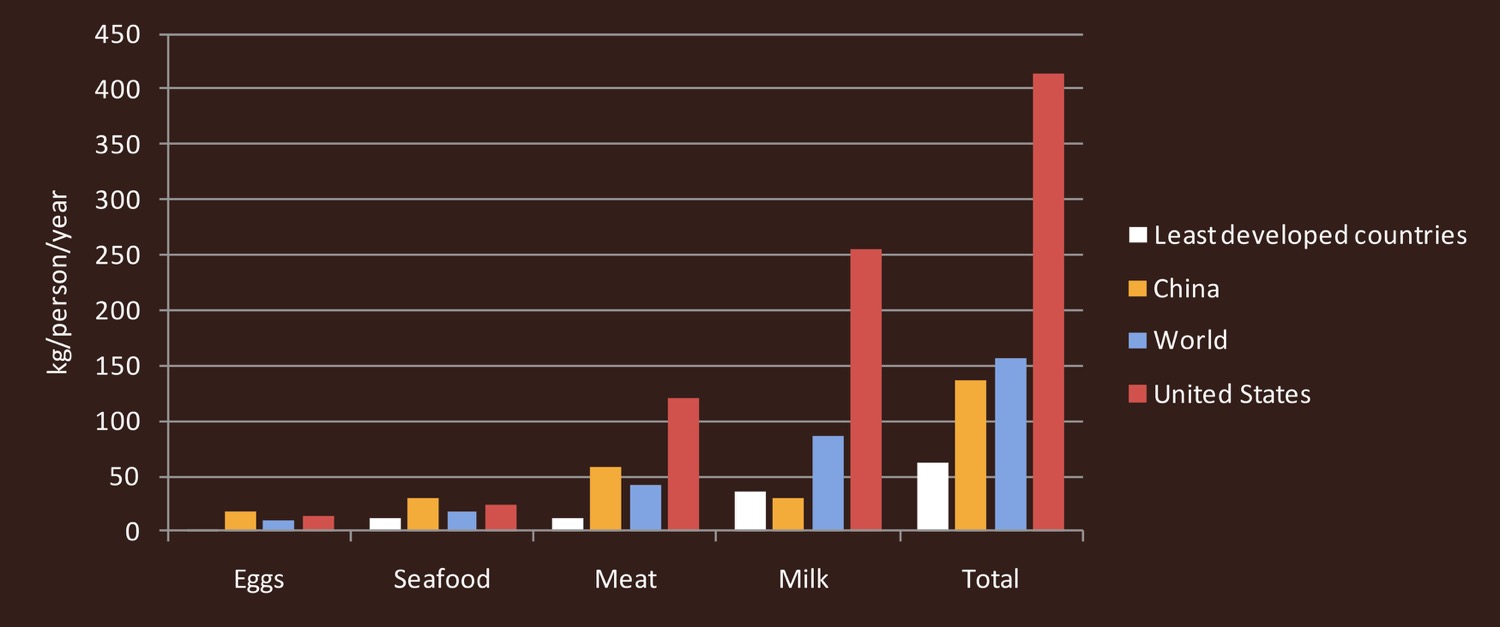 Average per capita availability of animal products, 2009
Data source: U.N. Food & Agriculture Organization. FAOSTAT. 2013.
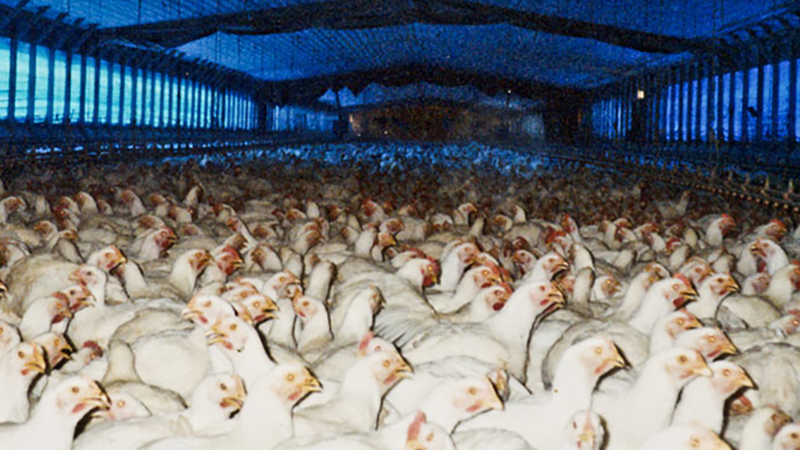 Chickens raised for meat
Photo credit: Farm Sanctuary. www.farmsanctuary.org.
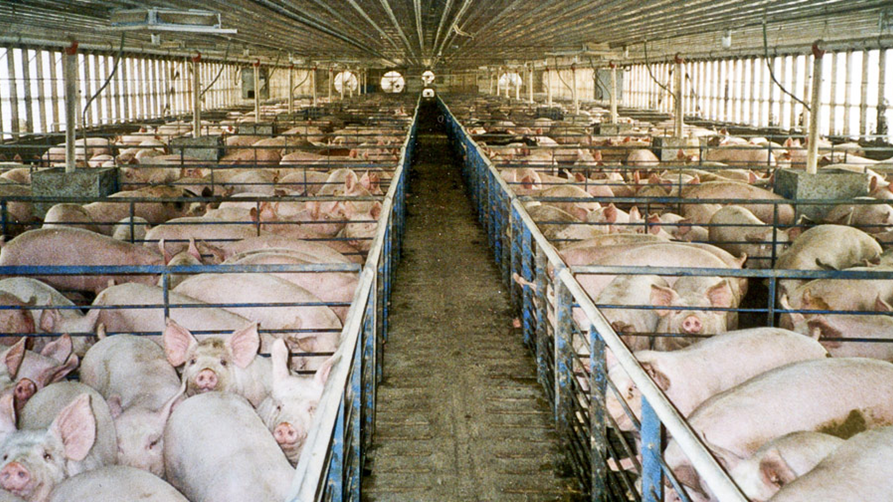 Hogs
Photo credit: Jeff Vanuga, USDA Natural Resources Conservation Service.
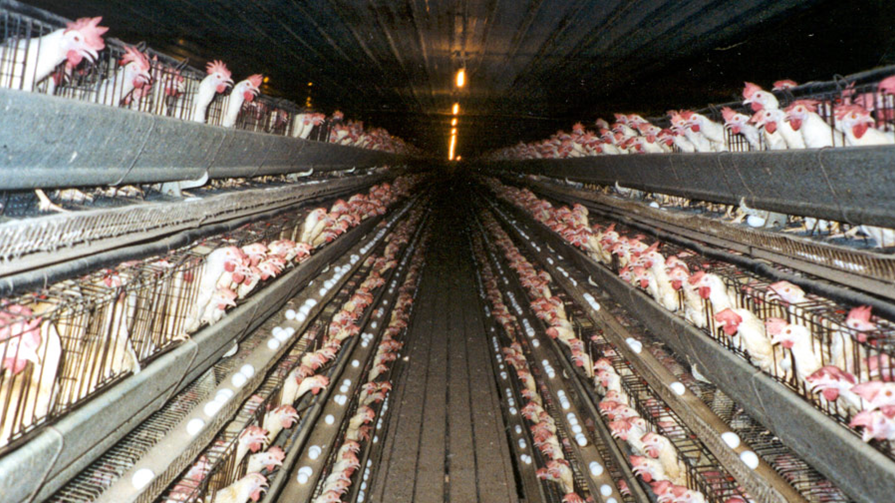 Laying hens
Photo credit: Farm Sanctuary. www.farmsanctuary.org.
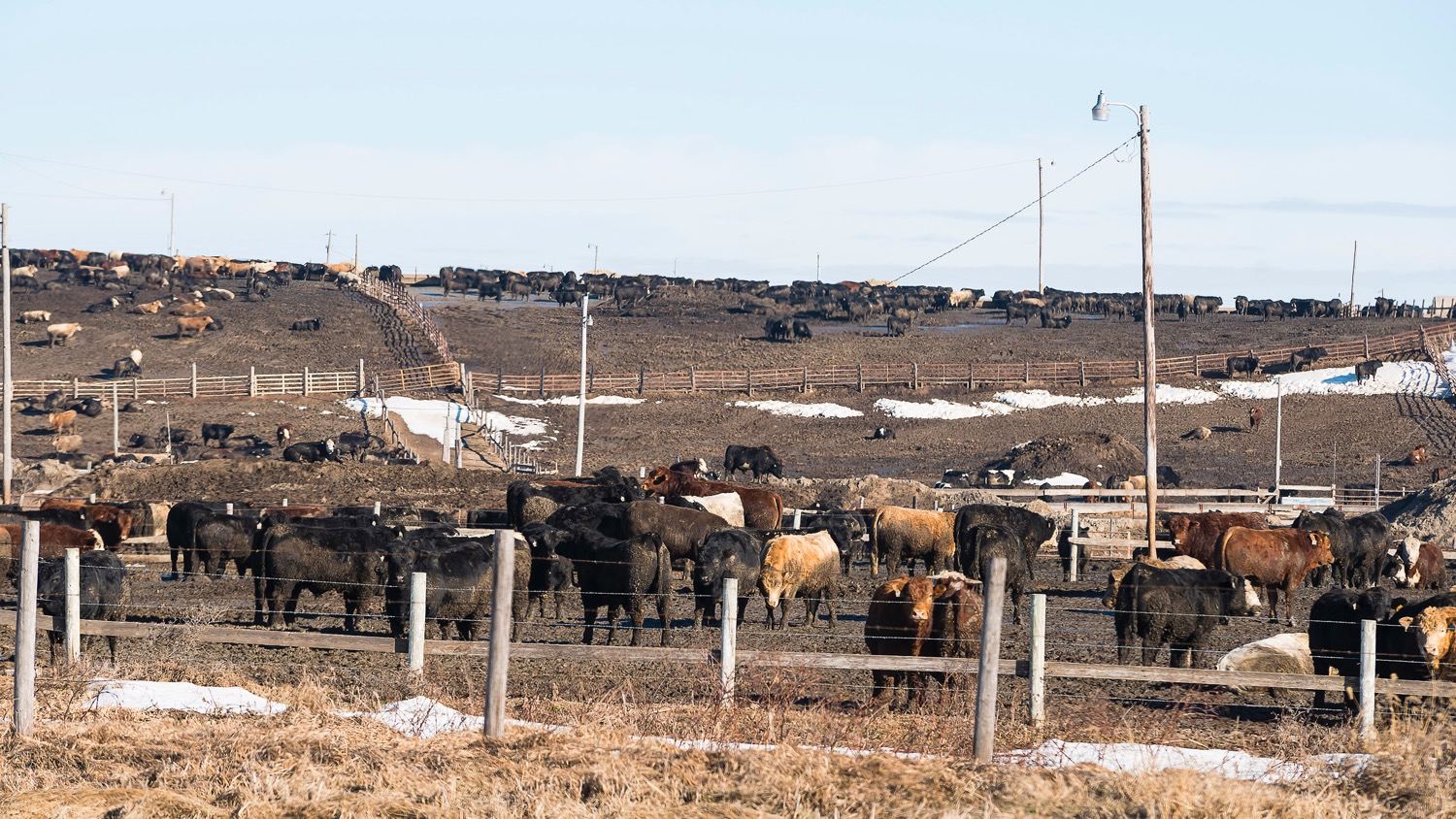 Beef cattle on feedlot
Photo credit: Michael Milli, CLF.
Animal Product Prices, 1950-2000
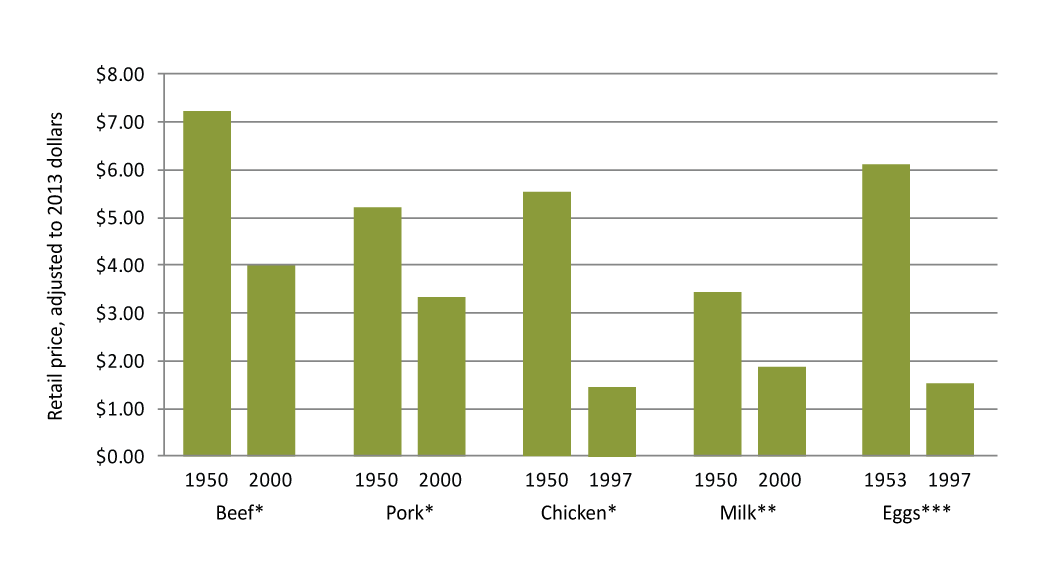 *Per pound, **Per half gallon, ***Per dozen. Data source: USDA Economic Research Service.
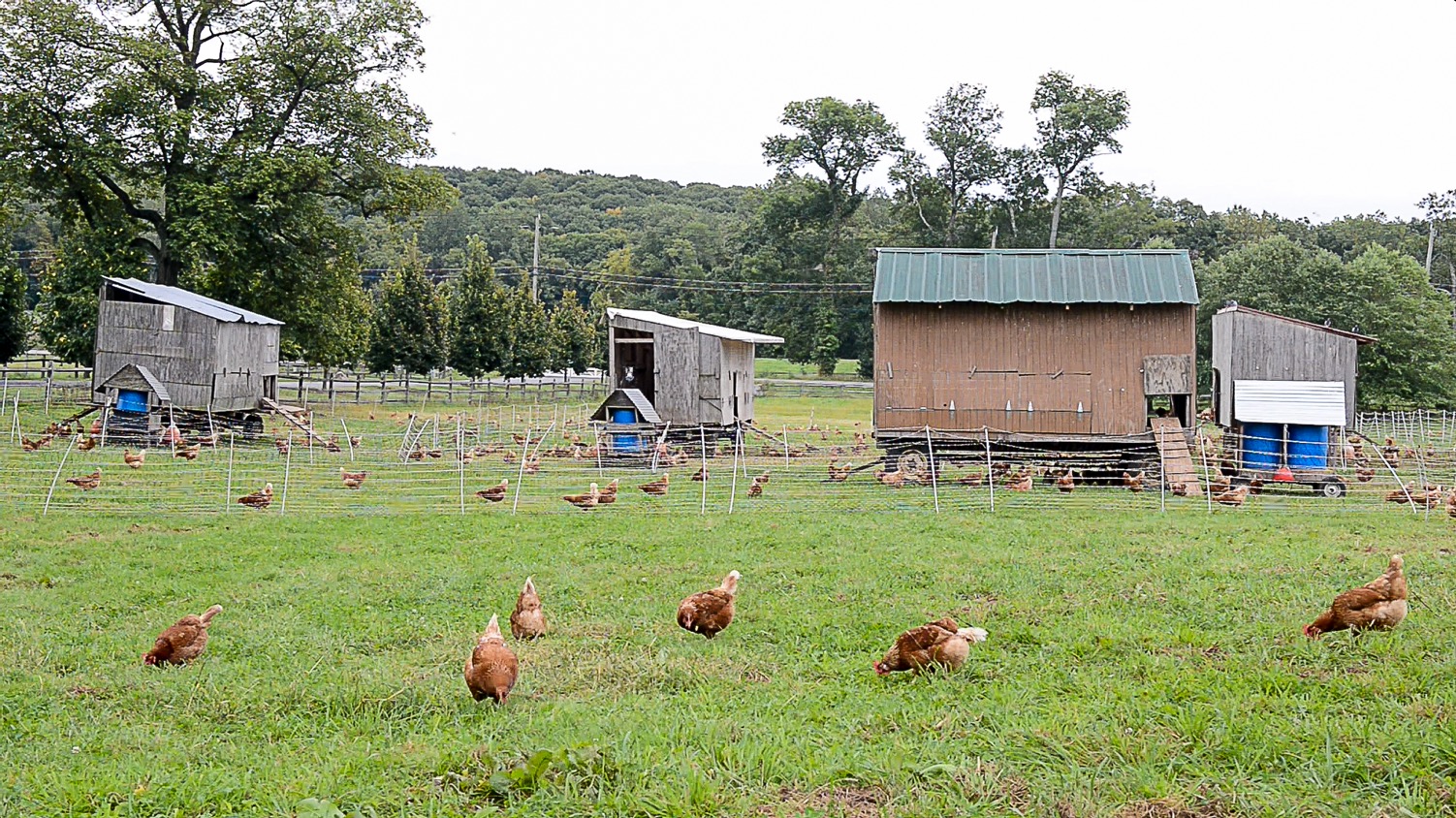 Ecological production-Chickens
Photo credit: Michael Milli, CLF.
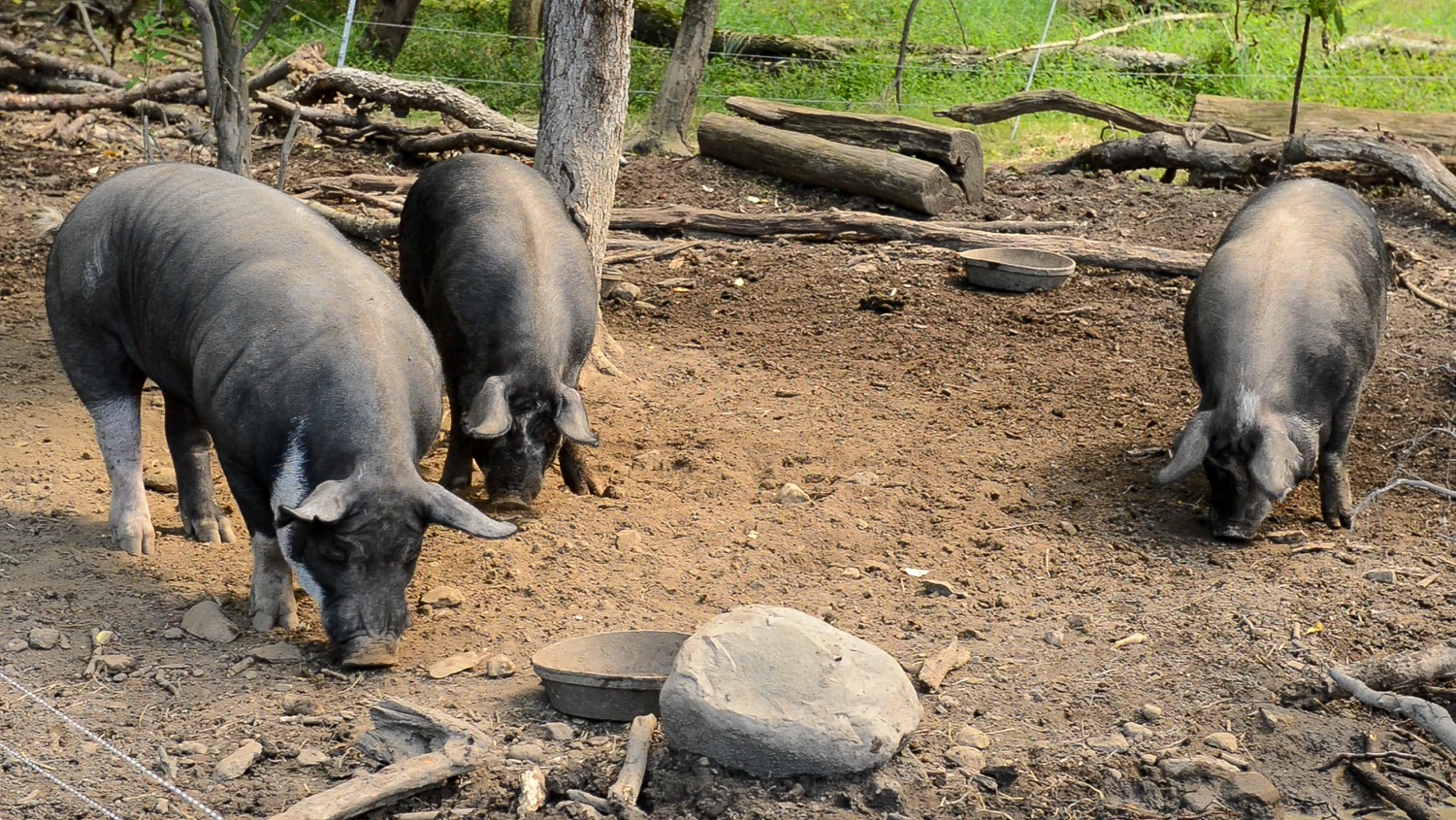 Ecological production-Hogs
Photo credit: Michael Milli, CLF.